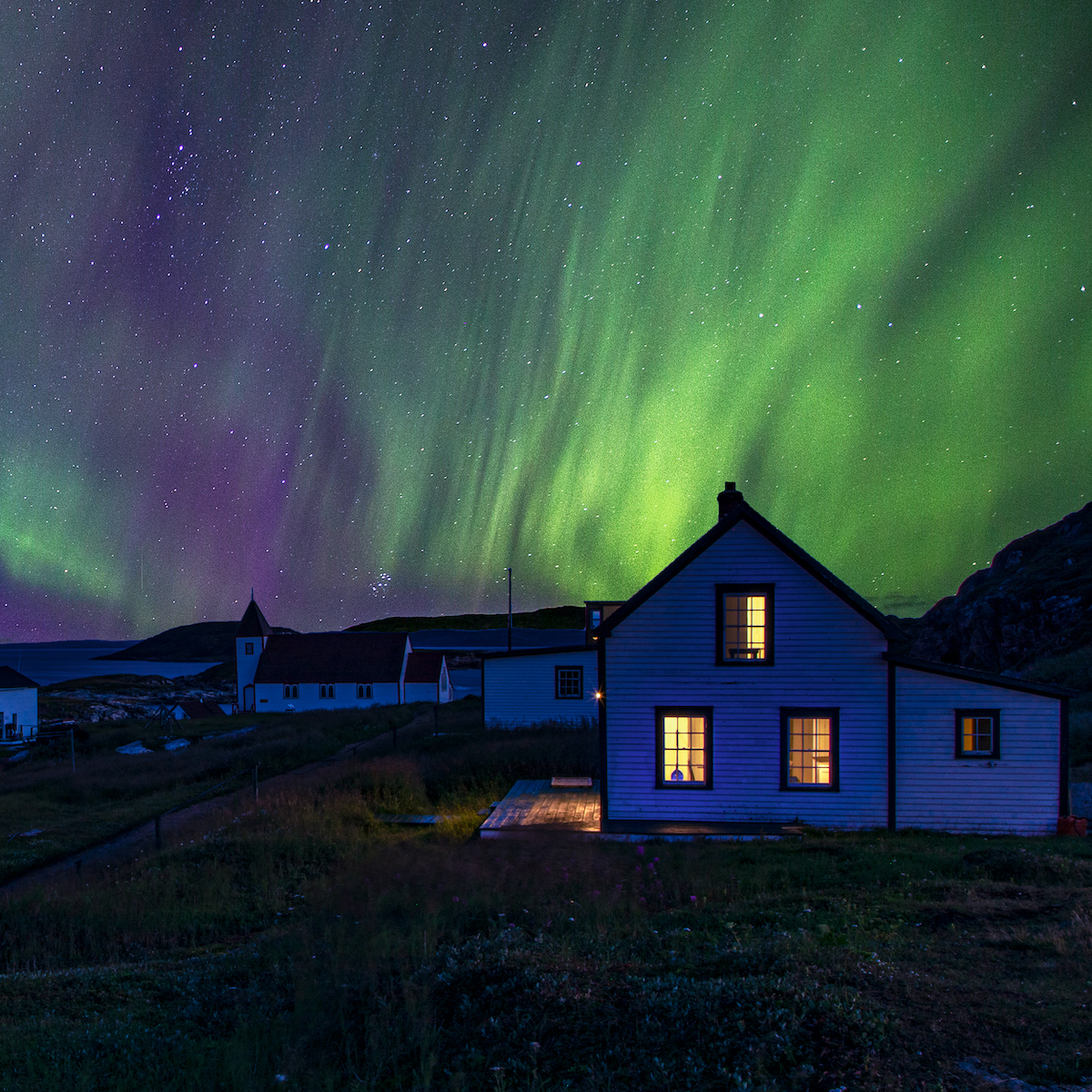 Evidence and Engagement for Health System Transformation:  NLCAHR’s Approach to Decision Support Meeting with the Department of Health and Community Services  NOVEMBER 19 2023
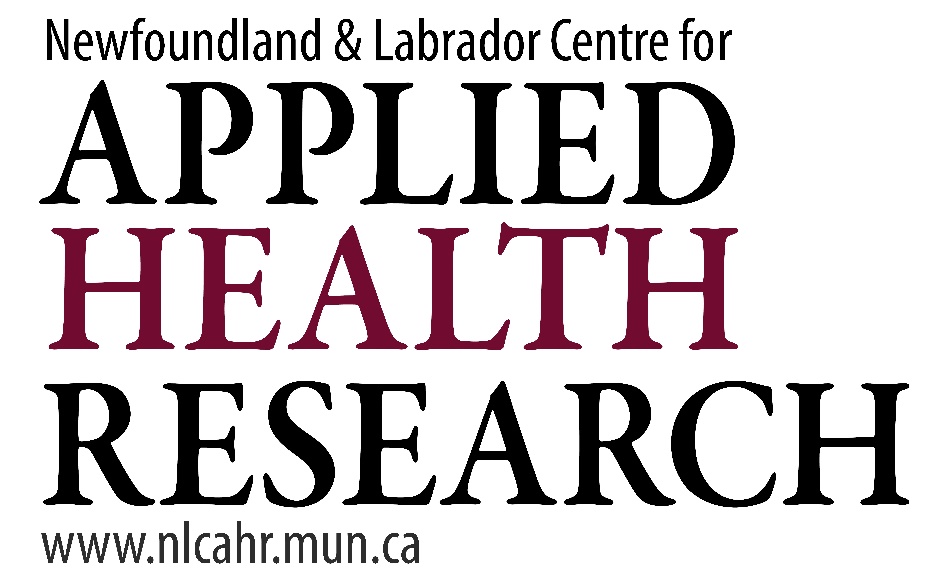 Battle Harbour Northern Lights Photo Credit Michael Winsor
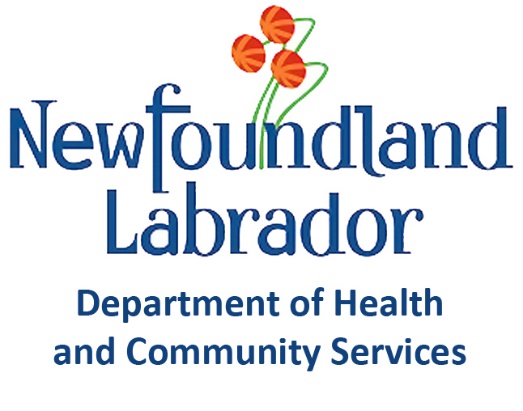 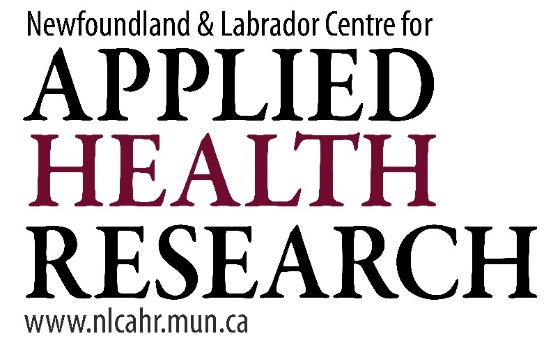 Presentation Overview
2
About NLCAHR | Dr. Rick Audas, Director
	A Sustainable Collaboration with the NL Health and Social System
NLCAHR was established in 1999:
to help build capacity and resources to undertake and support high-quality applied health research in Newfoundland and Labrador;
to increase the amount and impact of high-quality applied health research undertaken on priority research themes in the province; and
to facilitate the more effective and efficient use of research evidence in the province’s health and social system.
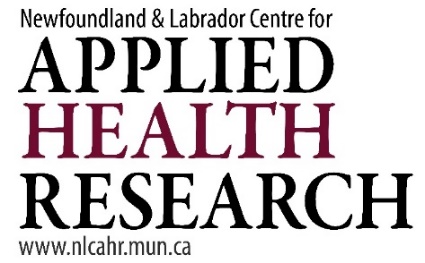 3
About NLCAHR | Dr. Rick Audas, Director
	A Sustainable Collaboration with the NL Health and Social System
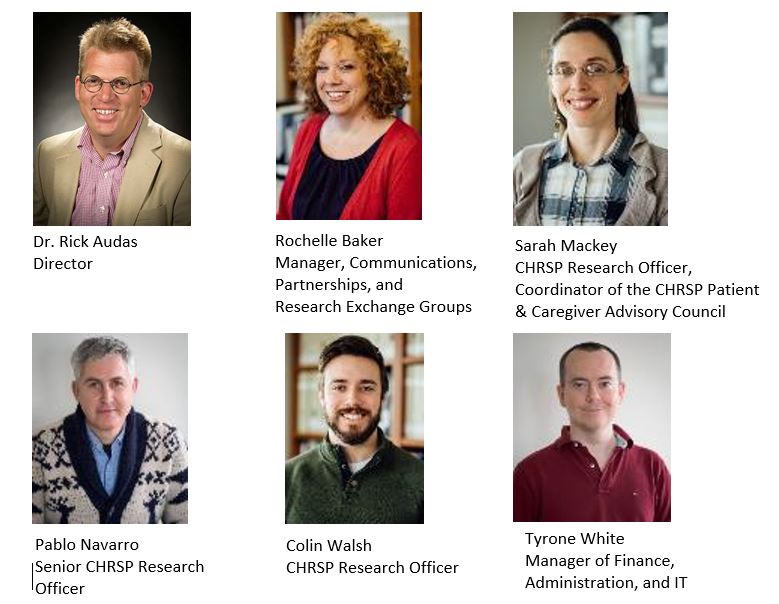 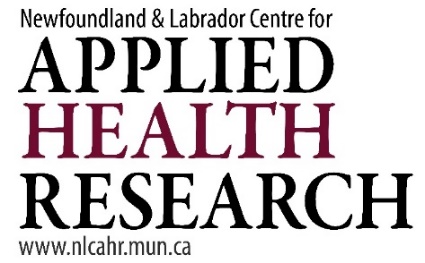 4
About NLCAHR | Dr. Rick Audas, Director
	A Sustainable Collaboration with the NL Health and Social System
Supports provincial health system and community partners:
CHRSP: evidence and decision support
Research Exchange Groups: engagement and capacity building
Brokers important connections among partners working in health and social system, government, community, and university settings.
Collaborates with health and social system stakeholders (Government & NLHS) to find out what THEY need to know! Then provides evidence for decision support, synthesizing the research of others and contextualizing findings for potential implementation in Newfoundland & Labrador.
Connects community partners to Memorial University and our health and social system to support community-led research and collaboration.
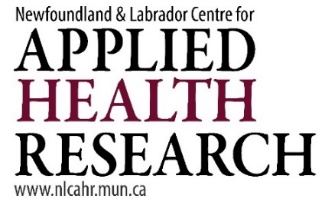 5
Evidence | Pablo Navarro, Senior Research Officer
	The Contextualized Health Research Synthesis Program
Our mission? Deliver relevant research evidence and decision support for priority issues, identified by our partners, in a timely and cost-effective manner. 

CHRSP has published:
56 reports on topics prioritized by the health and social system
34 reports on COVID-19 inquiries 
55 COVID-19 e-bulletins (2019-2021)

Special Focus for 2022-2025:
Health System Transformation
Support for transition to single authority- NLHS
Health Accord-NL | Implementation
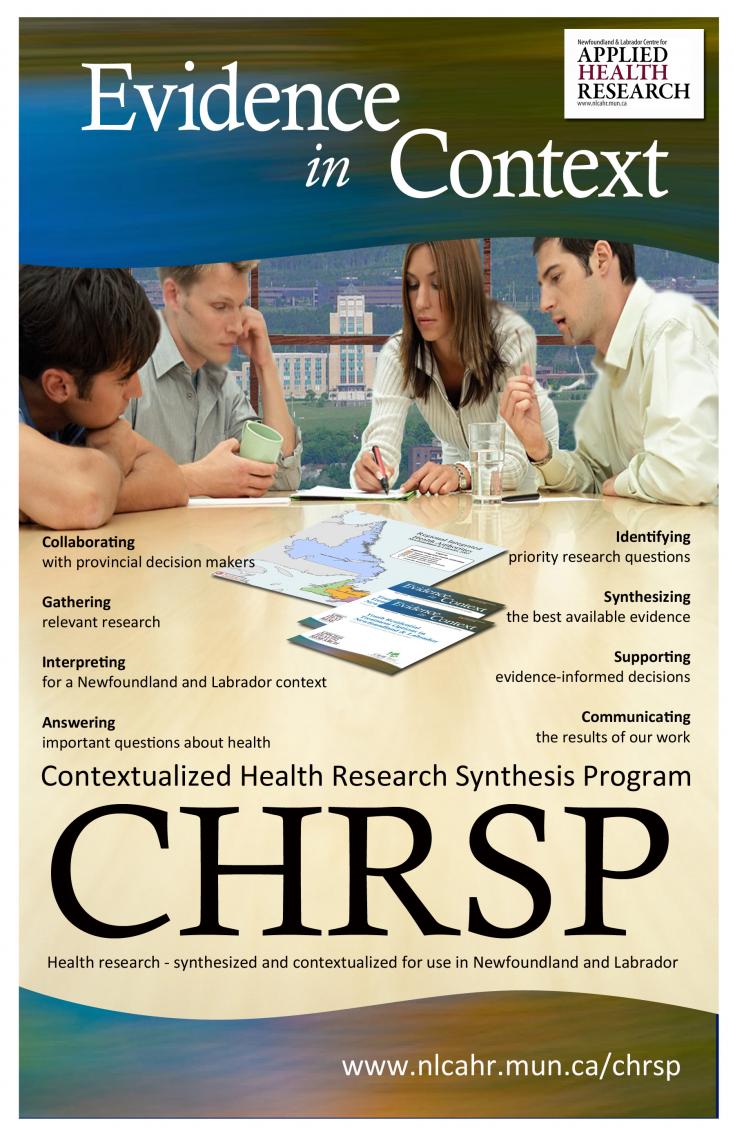 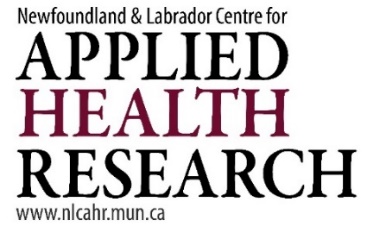 6
Evidence | Pablo Navarro, Senior Research Officer
	The Contextualized Health Research Synthesis Program
Our Approach:
Integrated Knowledge Translation (iKT) method:
works in partnership with NLHS and government
asks the health and social system to propose/prioritize studies
includes health, community, and patient partners 
considers the NL context
uses a mixed methodology and partners with nationally recognized subject experts
synthesizes existing research evidence rather than conducting primary studies (much quicker!)
CHRSP Research Reports/ Decision Support Products:
align with NL health system priorities and goals
are available in flexible formats 
are clear and easy-to-understand 
result from collaboration and stakeholder consultation
pay attention to local factors
are consistently used to inform decisions in Newfoundland & Labrador
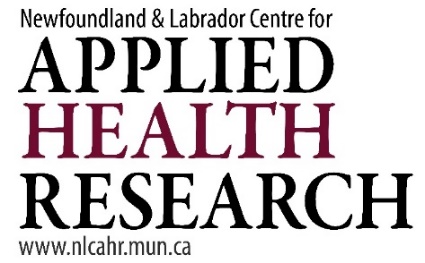 7
Our Products:
Initial Inquiry: Health System Partners need information
Rapid Decision Support provides requested information quickly
Curated overview of published research, grey literature, policy papers, etc.
 A decision is pending: decision makers need to drill down
Rapid Evidence Reports answer a specific research question
Subject Matter Expert, critical appraisal and summary, contextual considerations
Evidence Scans report on the availability of evidence for a specific question
Health Sciences Librarian, review and summarize research activity/ gaps
Snapshot Reports tell you what others have tried to do
Review of policies, programs, and practices from other jurisdictions
Previously: Evidence in Context Reports (12 to 18 month timeline) 
Build Research Project Team/ hire a Subject Matter Expert, appraise and synthesize
     Systematic Reviews, full contextualization, detailed report
Evidence | Pablo Navarro, Senior Research Officer
	The Contextualized Health Research Synthesis Program
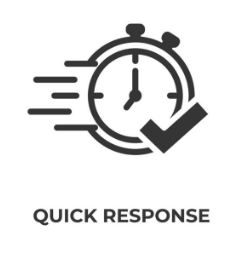 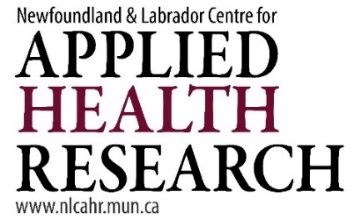 8
[Speaker Notes: A goal is an achievable outcome that is typically broad and long-term
objectives will help your employees understand exactly what you expect from them.

Primary research means funding
Scoping review and reference lists as options

Evidence synthesis
Policy synthesis
Expert advice
Primary research: funding, clinical networks partnerships]
Evidence | Pablo Navarro, Senior Research Officer
	The Contextualized Health Research Synthesis Program
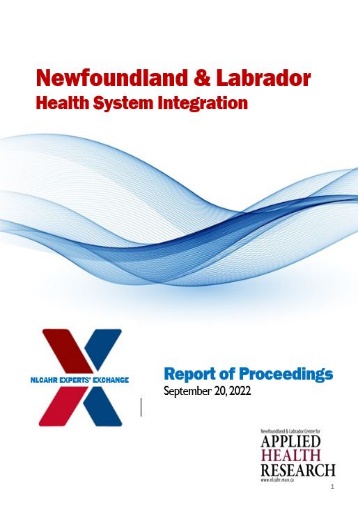 New Product for Transformation Planning
Decision makers seeking expert advice:
The NLCAHR Experts’ Exchange
Based on the CIHR “Best Brains Exchange”
NLCAHR recruits a panel of leading experts
Host a one-day, in-camera session with presentations, Q&A, facilitated discussion, expert guidance and advice.
First Experts’ Exchange September 2022: 
Integrating Health Services Delivery in a Geographical Model
(More on that later!)
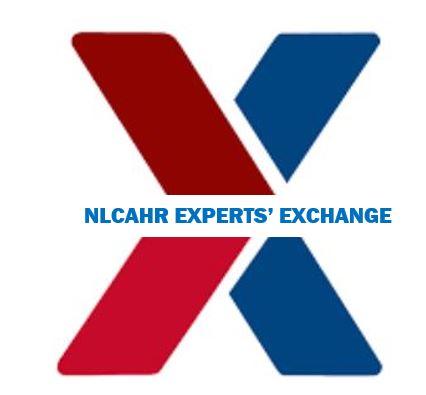 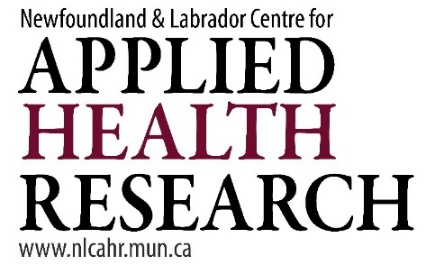 9
[Speaker Notes: A goal is an achievable outcome that is typically broad and long-term
objectives will help your employees understand exactly what you expect from them.

Primary research means funding
Scoping review and reference lists as options

Evidence synthesis
Policy synthesis
Expert advice
Primary research: funding, clinical networks partnerships]
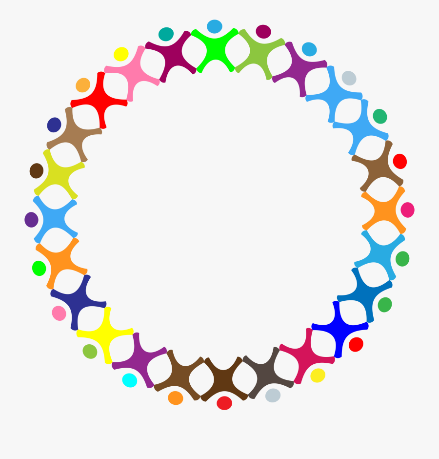 Virtual forum to engage with community, exchange knowledge, build capacity 
1800+ members: health and social system partners, community partners, patients and caregivers, university
Organized around applied health research themes 
Respect for community knowledge/ lived experience
Open exchange: research, practice, programming, policy
All are welcome: members only need to bring their interest
New approach: focus groups to connect with CHRSP with potential to support NLHS projects
Engagement | Rochelle Baker, Manager, Research Exchange
	The Research Exchange Groups Program
Research Exchange Groups
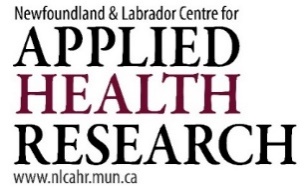 10
[Speaker Notes: NLCAHR established the Research Exchange Group (REG) program to engage with our community and build research capacity in the province. 
The program brings together university researchers, health professionals, decision-makers, community groups, and members of the public who share a common interest in applied health research.

The groups are organized according to topics or themes of interest which I’ll get to on the next slide

The groups are generally convened by one or two people, ideally an academic researcher and a community or health system partner who work with us at NLCAHR to develop a series of meetings that are hosted as webinars every year

Meetings can take many forms:

Presentations about research, community or health system practices, programs, policies,
Panel discussions or round tables on topics of interest
Journal clubs in which we circulate an article of interest and meet to discuss if
We’ve also welcomed a number of health system and government decision makers to use the groups as a way to announce or to get input on policies underway  in NL; including the provincial Towards Recovery Team, Harm Reduction approaches, the new social and economic well being policies.  We even had the REG on Aging provide insights and advice to the search committee establishing the Seniors Advocate role for the province.

Most recently, the groups have been stepping up as focus groups to directly inform research undertaken by CHRSP- providing expert advice, healthcare and government insights about the service landscape, local contextual information and patient perspectives]
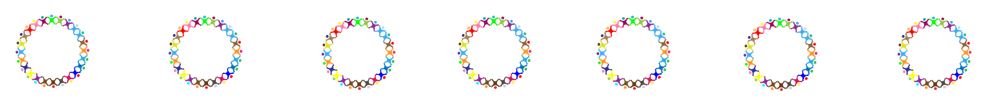 Engagement | Rochelle Baker, Manager, Research Exchange
	The Research Exchange Groups Program
ADHD	               Aging                      Autism               Arts & Health      Chronic Disease     Cost & Value         Eating Disorders
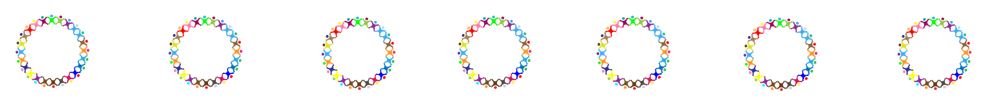 Gender & Sexuality    Global Health      Harm Reduction    NEW! Health HR   Hort. Therapy              HAIW1               Indigenous Health
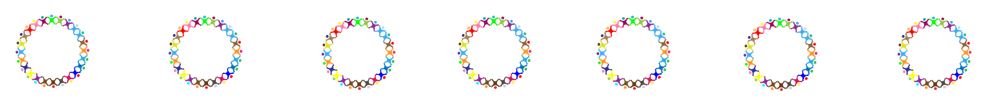 NEW! LHSS            Mental Health     Midwifery/Maternal      MF/ VH2             Oral Health      Palliative/ EoL Care        Rural Health
11
1. Human Animal Interaction and Wellness  | 2. Military Families and Veterans Health
[Speaker Notes: These are the topics around which current groups are organized– new for this year are the 

HHR and LHSS groups which were established to align with two of the priority themes identified by NLHS personnel and government policy makers as being priorities for a successful transformation of health services delivery in NL]
Benefits and Successes:
Health System can seek advice and guidance from these groups: clinical practice, programs and policy initiatives, help with research, etc. Great way to share new plans, and inform task forces!
ARC-NL (Aging)
Support for Community Programs and Community Research: 
Programs: Phoenix Garden at HMP (Hort. Therapy) ElderDog (HAIW)
Research: Quadrangle (GSH), Planned Parenthood (MMH), CFY (Harm Reduction)
Resources: Engage & Connect, Compendiums on Indigenous Health/ Arts and Health
Social Prescribing presentations to Health Accord NL
Networking and Connections
Research Capacity
CHRSP Research: Focus Groups
Engagement | Rochelle Baker, Manager, Research Exchange
	The Research Exchange Groups Program
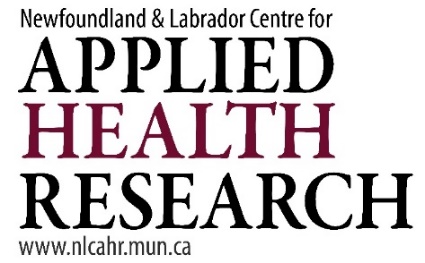 12
[Speaker Notes: Not surprisingly when you gather people from diverse backgrounds to center conversatons around important themes, a lot of interesting things happen.

Some of the many benefits and successes of the group are spelled out here, including the establishment of the provincial Aging Research Centre (ARC NL) by a working group of the REG on Aging and the establishment of some really cool community projects including the gardens at HMP and a volunteer organization that supports older adults who may need help walking or taking care of their canine companions

The groups have also done a lot of work in gathering and compiling resources about local research, programs and practices ; in particular we have published compendiums about arts and health and indigenous health in NL.

Social prescribing is a hot topic these days as we work to connect health and community care.  The REG on Arts and Health has been a tremendous proponent of Social Prescribing and made presentation to Health Accord NL to get this approach front and center in the minds of decision makers.

I am always happy to talk with anyone about this program– please reach out to me any tme you wish to learn more.

Will p[ass it over to Rick now to talk more about transofrmaiton planning and NLCAHR’s support for it.]
Support for Health System Transformation | Dr. Rick Audas 
Working with NLHS to Support Decisions
Step 1: What’s Urgent?
After the release of Health Accord NL final report, NLCAHR asked the transition planning team what was urgent. Their answer? “Integrating services across geographic zones” 
NLCAHR Experts Exchange organized for September 2022 with experts:
Dr. Jean Louis Denis, Canada Research Chair, Governance & Transformation of Health Organizations
Dr. Anne Snowdon, Chief Scientific Research Officer, Healthcare Info. & Management Systems Society
Dr. Victor Maddalena, Healthcare Governance and Organization, Memorial University
The Exchange: NL transition team asked experts about evidence for “integrating mechanisms” to meet a dual challenge: (a) integrating health services across five geographical zones and (b) establishing standards for programs, approaches, and access. 
The Result: NLCAHR produced a detailed report with the experts’ answers to targeted questions about health services integration, experts’ suggestions about proposed governance and organizational planning, and a list of local contextual issues to consider.
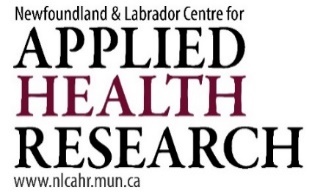 13
Support for Health System Transformation | Dr. Rick Audas 
Working with NLHS to Support Decisions
Steps 2, 3, and 4 
Identifying Key Research Themes, Prioritizing, Collaborating 

2. February 2023 | Pre-Consultation with four former RHAs and two government departments
Confirmed the new suite of CHRSP decision support products
Yielded a thematic list of key research areas for the start of the transformation process
3. March 2023 | Priority-Setting Meeting 
CHRSP partners gathered to assess and prioritize research themes for CHRSP support
Four key themes were prioritized equally: HHR, LHSS, Care of Older Adults, Communications
4. May 2023 | Started Collaborating with NLHS Executive Team
Met with and are continuing to meet with NLHS Transformation VPs and Research/Innovation Team
Work in progress to determine effective collaboration pathways
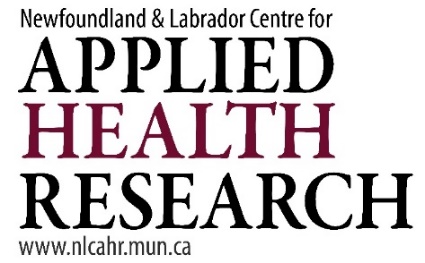 14
Support for Health System Transformation | Dr. Rick Audas 
Work in 2023 to Support NLHS Decisions
Where are we now?
Established two new Research Exchange Groups: HHR and LHSS
Completed Rapid Decision Support (and got great feedback!)
Outpatient Pathways for Joint Arthroplasty Sept 2023
Patient Selection for Joint Arthroplasty Sept 2023
Wellness Networks June 2023 
Primary Care Teams- Snapshot Report (jurisdictional scan)
RDS on Primary Care Teams: Panel Size
RDS on Primary Care Teams: Appointment Length

Current collaboration and work in progress:
RDS on Rural/ Remote Point of Care Testing
RDS on Whole System Navigators
RDS on Surgical Services
RDS on Hospital Cafeteria Menu Planning
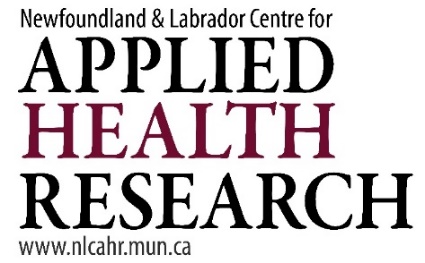 15
Support for Health System Transformation | Dr. Rick Audas 
Working with NLHS to Support Decisions
Other work underway at NLCAHR:
Discussing a possible Experts’ Exchange on LHSS
Completing “ACT for Chronic Pain Management” Rapid Evidence Report.
Supporting “An Underrepresented, Undervalued Workforce: Understanding and Supporting Quality of Work Life in Long-Term Care”  CIHR Project Grant.
Leading Transition House Association of Newfoundland and Labrador (THANL) Study.   NLCAHR has partnered with THANL to study data collection frameworks in violence against women shelters across the province. 

How can we connect with the Department? |Let us know!
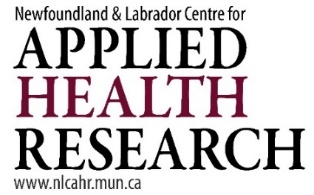 16
Support for Health System Transformation | Dr. Rick Audas 
Working with NLHS to Support Decisions
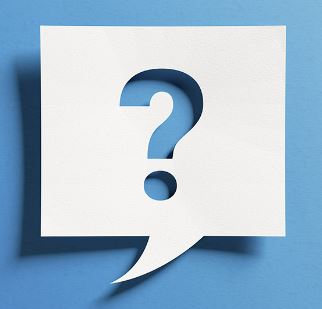 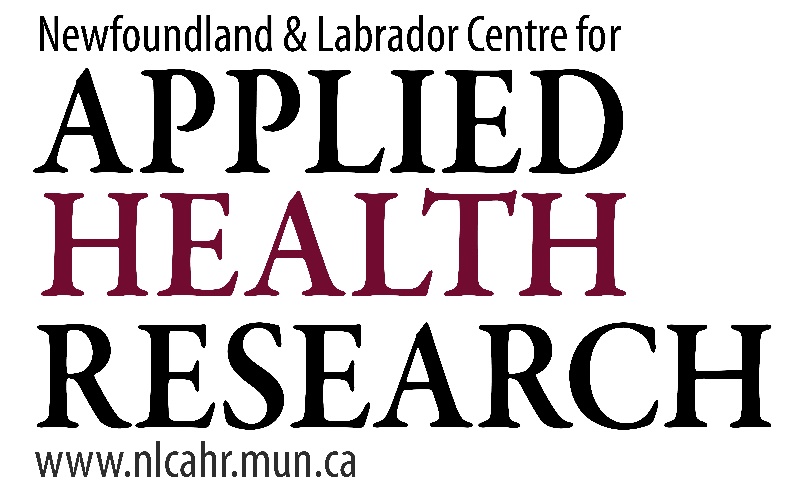 Email: nlcahr@mun.ca

Website: www.nlcahr.mun.ca

Switchboard: 709.864.6078
17